Figure 2. Network rate dynamics: average rates in all populations during presentation of a sequence of seven images. ...
Cereb Cortex, Volume 13, Issue 5, May 2003, Pages 435–443, https://doi.org/10.1093/cercor/13.5.435
The content of this slide may be subject to copyright: please see the slide notes for details.
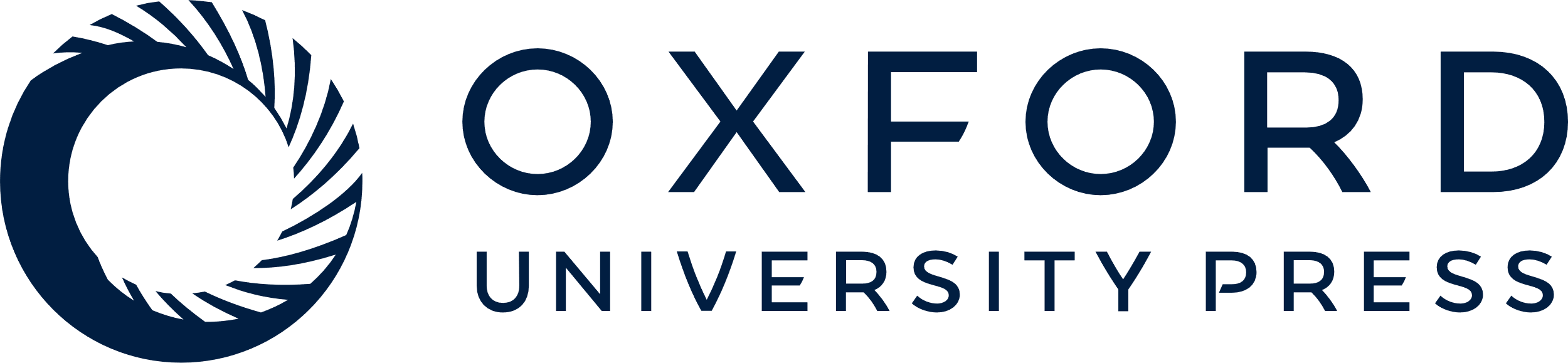 [Speaker Notes: Figure 2. Network rate dynamics: average rates in all populations during presentation of a sequence of seven images. Repetition is not simulated nor presented (see text). (a, b) No noise nor reward-expectation (RE): (a) 18 rates (1, . . . ,16, background, inhibition) versus time. Square wave at bottom: presentation protocol. Scenario: 1s stimulus-1, 1s delay activity, 1s stimulus-2; second delay period, etc. During presentation of stimulus-1, one population (color-coded) emits at 28 Hz; inhibition is at 12 Hz; non-stimulated populations around 3 Hz. Rate in first delay period: 19 Hz. Between 2 and 4 s, two populations are in WM; inhibition rises and emission rate in double attractor (2-item WM) decreases, due to rise in inhibition; following presentation of stimulus-3, three populations coexist in WM, higher inhibition, lower delay rates. Until a 6-item WM is set active at 11 s. Following the presentation of stimulus-7, the 6-attractor collapses, all memory erased and only population-7 remains in 1-item delay activity. (b) Complementary representation of the dynamics in (a): color-coded rate in each population (abscissa) versus time (ordinate). Rate color code at right. Same data as in (a). 1,2,3,4,5,6-item WM are observed, then, following the presentation of stimulus-7, blackout and only population-7 remains in WM. Parameters: νext = 3.8 Hz, J+ = 14, f = 0.01, νC = 0.07 Hz. (c, d) Network dynamics with noise and RE: (c) representation as in (a), rates fluctuate on short time scale. Inhibition rate decreases with time and delay rates increase—due to RE. First population falls out in the delay period, following stimulus-5. Population-6 falls out during presentation of 7. (d) The same data as in (b) are presented, color-coded population rate dynamics. Additional parameters: Q = 0.008 mVms0.5, Δνext = –0.07 Hz.


Unless provided in the caption above, the following copyright applies to the content of this slide: © Oxford University Press]